Экскурсия «Природа  родного края весной»
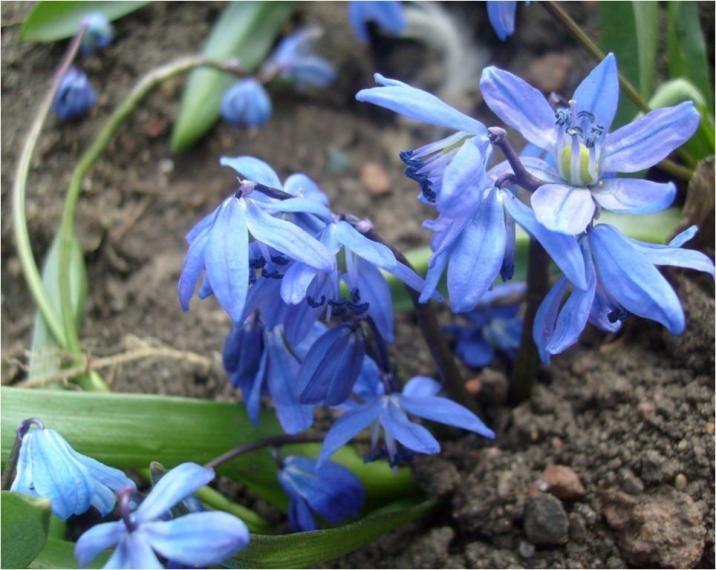 Работу выполнила:
ученица 4 класса
 МОУ Кантемировская  СОШ №2
Бутурлакина  Анастасия
Учитель: Степаненко И.С.
Лес просыпается после долгого зимнего сна. Появляются в лесу первые подснежники.
В саду, где берёзки
Столпились гурьбой,
Подснежника глянул
Глазок голубой.
Сперва понемножку
Зелёную выставил ножку,
Потом подтянулся
Из всех своих маленьких сил
И тихо спросил:
«Я вижу, погода тепла и ясна,
Скажите, ведь правда, 
Что это весна?»
                             П. Соловьёв
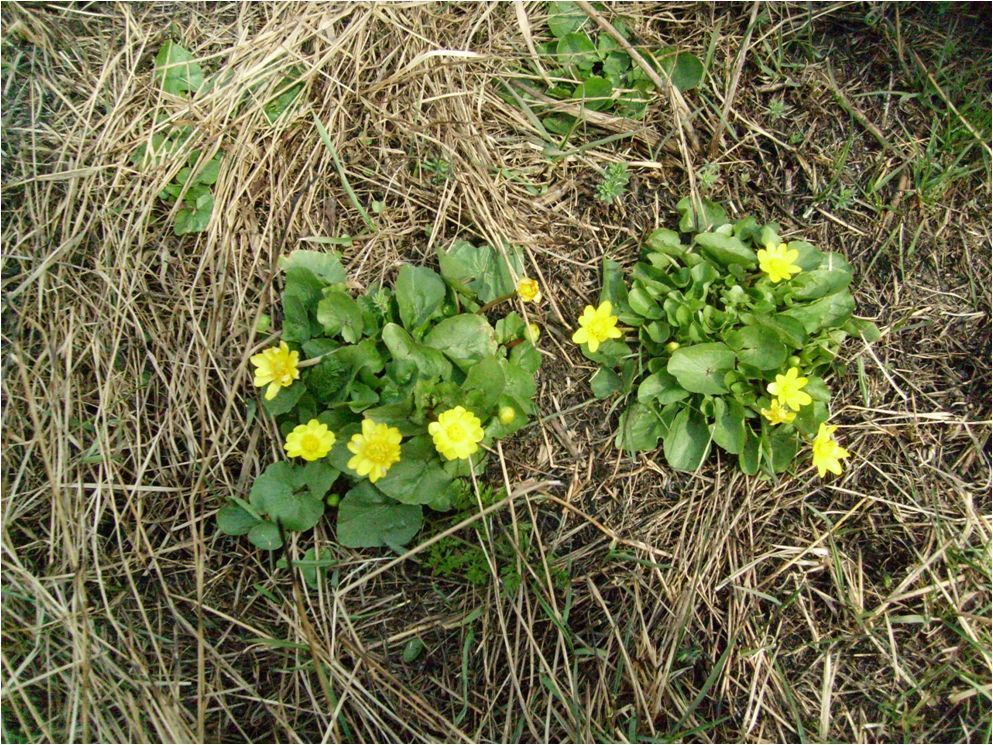 Сквозь сыпучий снег 
Он пустил свой жёлтый побег,
Красивые лаковые щёчки,
А под стеблем кулачок -
Клубеньков тугой пучок.
чистяк
На глиняных откосах,
В оврагах, вдоль дорог 
Появился первым
Жёлтый огонёк.
мать-и-мачеха
фиалка
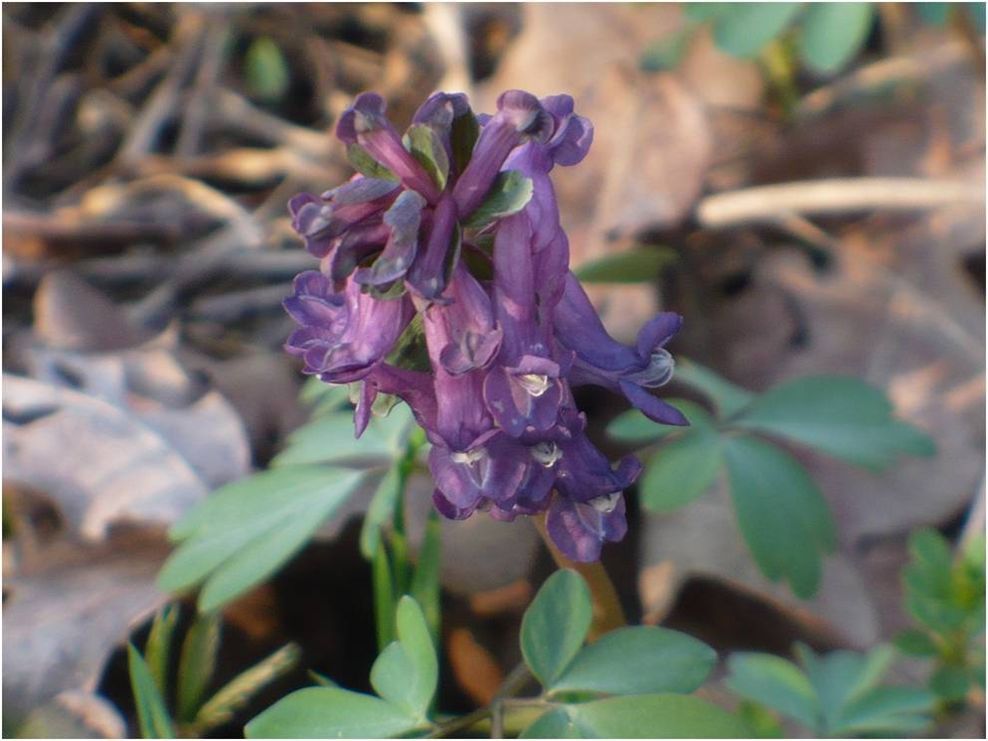 плотная хохлатка
.
хохлатка
ветреница лютиковая
шмель
божья коровка
воронцы
Одуванчик
В данной презентации использованы
 фотографии ученицы 4 класса 
Бутурлакиной  Анастасии